Minimum-Risk Training of Approximate CRF-Based NLP Systems
Veselin Stoyanov and Jason Eisner
1
Overview
We will show significant improvements on three data sets.
How do we do it?
A new training algorithm!
Don’t be afraid of discriminative models with approximate inference!
Use our software instead!
2
Minimum-Risk Training of Approximate CRF-Based NLP Systems
NLP Systems:
Lorem ipsum dolor sit amet, consectetuer adipiscing elit, sed diam nonummy nibh euismod tincidunt ut laoreet dolore magna aliquam erat volutpat. Ut wisi enim ad minim veniam, quis nostrud exerci tation ullamcorper suscipit lobortis nisl ut aliquip ex ea commodo consequat. Duis autem vel eum iriure dolor in hendrerit in vulputate velit esse molestie consequat, vel illum dolore eu feugiat nulla facilisis at vero eros et accumsan et iusto odio dignissim qui blandit praesent luptatum zzril delenit augue duis dolore te feugait nulla facilisi. Nam liber tempor cum soluta nobis eleifend option congue nihil imperdiet doming id quod mazim placerat facer possim assum. Typi non habent claritatem insitam; est usus legentis in iis qui facit eorum claritatem. Investigationes demonstraverunt lectores legere me lius quod ii legunt saepius. Claritas est etiam processus dynamicus, qui sequitur mutationem consuetudium lectorum. Mirum est notare quam littera gothica, quam nunc putamus…
NLP System
3
Minimum-Risk Training of Approximate CRF-Based NLP Systems
Conditional random fields (CRFs) [Lafferty et al., 2001]
Discriminative models of probability p(Y|X).
Used successfully for many NLP problems.
4
Minimum-Risk Training of Approximate CRF-Based NLP Systems
Linear chain CRF:





Exact inference is tractable.
Training via maximum likelihood estimation is tractable and convex.
Y1
Y2
Y3
Y4
x1
x2
x3
x4
5
Minimum-Risk Training of Approximate CRF-Based NLP Systems
CRFs (like BNs and MRFs) are models of conditional probability.
In NLP we are interested in making predictions.
Build prediction systems around CRFs.
6
Minimum-Risk Training of Approximate CRF-Based NLP Systems
Inference: compute quantities about the distribution.
DT  .9
NN .05
…
NN .8
JJ .1
…
VBD .7
VB .1
…
IN .9
NN .01
…
DT  .9
NN .05
…
NN .4
JJ .3
…
. .99
, .001
…
The
cat
sat
on
the
mat
.
7
Minimum-Risk Training of Approximate CRF-Based NLP Systems
Decoding: coming up with predictions based on the probabilities.
DT
NN
VBD
IN
DT
NN
.
The
cat
sat
on
the
mat
.
8
Minimum-Risk Training of Approximate CRF-Based NLP Systems
General CRFs: Unrestricted model structure.





Inference is intractable.
Learning?
Y2
Y1
Y3
Y4
X1
X2
X3
9
General CRFs
Why sacrifice tractable inference and convex learning?
Because a loopy model can represent the data better!
Now you can train your loopy CRF using ERMA (Empirical Risk Minimization under Approximations)!
10
Minimum-Risk Training of Approximate CRF-Based NLP Systems
In linear-chain CRFs, we can use Maximum Likelihood Estimation (MLE):
Compute gradients of the log likelihood running exact inference.
The likelihood is convex, so learning finds a global minimizer.
11
Minimum-Risk Training of Approximate CRF-Based NLP Systems
We use CRFs with several approximations:
Approximate inference.
Approximate decoding.
Mis-specified model structure.
MAP training (vs. Bayesian).

And we are still maximizing data likelihood?
Could be present in linear-chain CRFs as well.
12
Minimum-Risk Training of Approximate CRF-Based NLP Systems
End-to-End Learning [Stoyanov, Ropson & Eisner,  AISTATS2011]:
We should learn parameters that work well in the presence of approximations.
Match the training and test conditions.
Find the parameters that minimize training loss.
13
Minimum-Risk Training of Approximate CRF-Based NLP Systems
Select ϴ that minimizes training loss.
i.e., perform Empirical Risk Minimization under Approximations (ERMA).
Black box decision function
parameterized by ϴ
(Appr.)
Inference
(Appr.)
Decoding
x
p(y|x)
ŷ
L(y*,ŷ)
14
Optimization Criteria
15
Optimization Criteria
MLE
16
Optimization Criteria
MLE
17
Optimization Criteria
MLE
18
Minimum-Risk Training of Approximate CRF-Based NLP Systems through Back Propagation
Use back propagation to compute gradients with respect to output loss
Use a local optimizer to find the parameters that (locally) minimize training loss
19
Our Contributions
Apply ERMA [Stoyanov, Ropson and Eisner; AISTATS2011] to three NLP problems.
We show that:
General CRFs work better when they match dependencies in the data.
Minimum risk training results in more accurate models.
ERMA software package available at www.clsp.jhu.edu/~ves/software
20
The Rest of this Talk
Experimental results
A brief explanation of the ERMA algorithm
21
Experimental Evaluation
22
Implementation
The ERMA software package(www.clsp.jhu.edu/~ves/software) 
Includes syntax for describing general CRFs.
Can optimize several commonly used loss functions: MSE, Accuracy, F-score.
The package is generic:
Little effort to model new problems.
About1-3 days to express each problem in our formalism.
23
Specifics
CRFs used with loopy BP for inference.
sum-product BP
i.e., loopy forward-backward
max-product BP (annealed)
i.e., loopy Viterbi
Two loss functions: Accuracy and F1.
24
Modeling Congressional Votes
The ConVote corpus [Thomas et al., 2006]
First , I want to commend the gentleman from Wisconsin (Mr. Sensenbrenner),  the chairman of the committee on the judiciary , not just
 for the underlying bill…
25
Modeling Congressional Votes
The ConVote corpus [Thomas et al., 2006]
First , I want to commend the gentleman from Wisconsin (Mr. Sensenbrenner),  the chairman of the committee on the judiciary , not just
 for the underlying bill…
Yea
26
Modeling Congressional Votes
The ConVote corpus [Thomas et al., 2006]
Mr. Sensenbrenner
First , I want to commend the gentleman from Wisconsin (Mr. Sensenbrenner),  the chairman of the committee on the judiciary , not just
 for the underlying bill…
Had it not been for the heroic actions of the passengers of United flight 93 who forced the plane down over Pennsylvania, congress's ability to serve …
Yea
Yea
27
Modeling Congressional Votes
The ConVote corpus [Thomas et al., 2006]
Mr. Sensenbrenner
First , I want to commend the gentleman from Wisconsin (Mr. Sensenbrenner),  the chairman of the committee on the judiciary , not just
 for the underlying bill…
Had it not been for the heroic actions of the passengers of United flight 93 who forced the plane down over Pennsylvania, congress's ability to serve …
Yea
Yea
28
Modeling Congressional Votes
An example from the ConVote corpus 
[Thomas et al., 2006]
Predict representative votes based on debates.
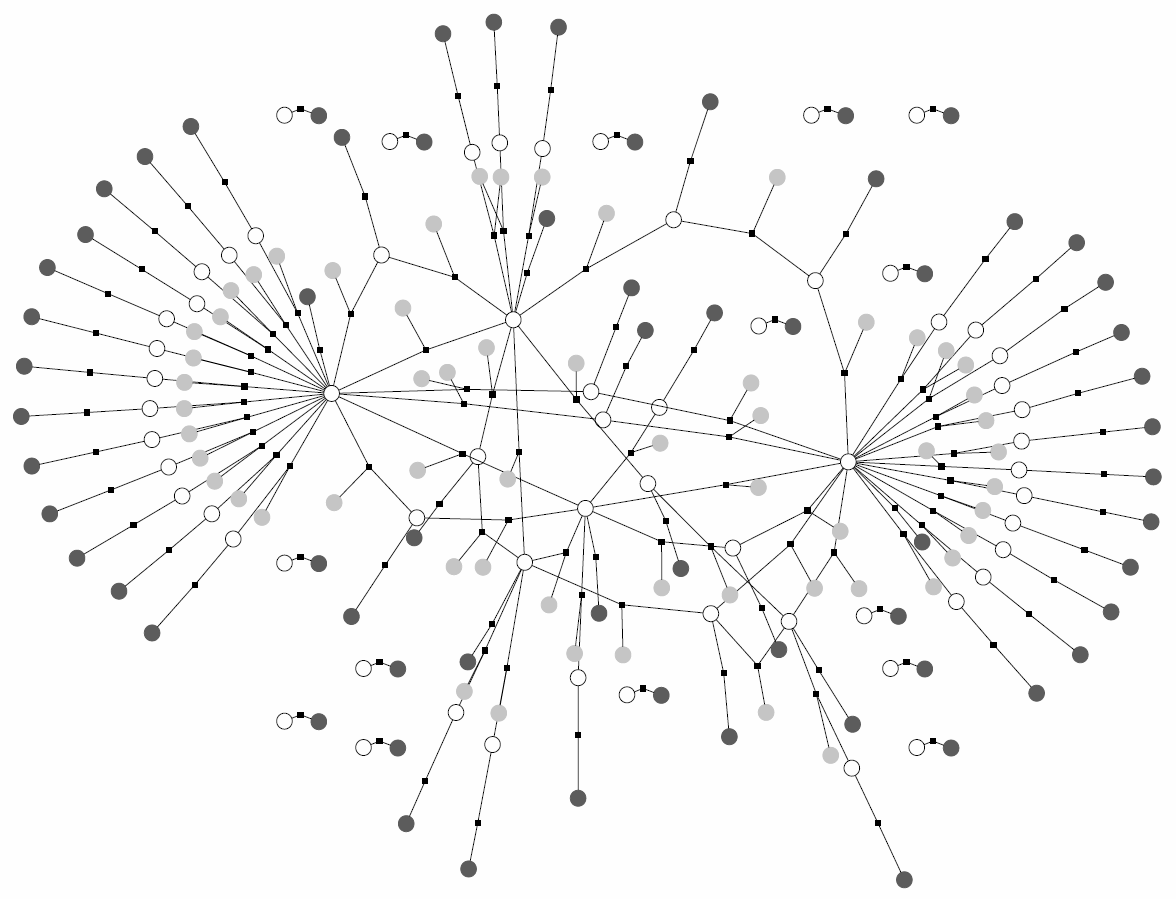 29
Modeling Congressional Votes
Predict representative votes based on debates.
An example from the ConVote corpus 
[Thomas et al., 2006]
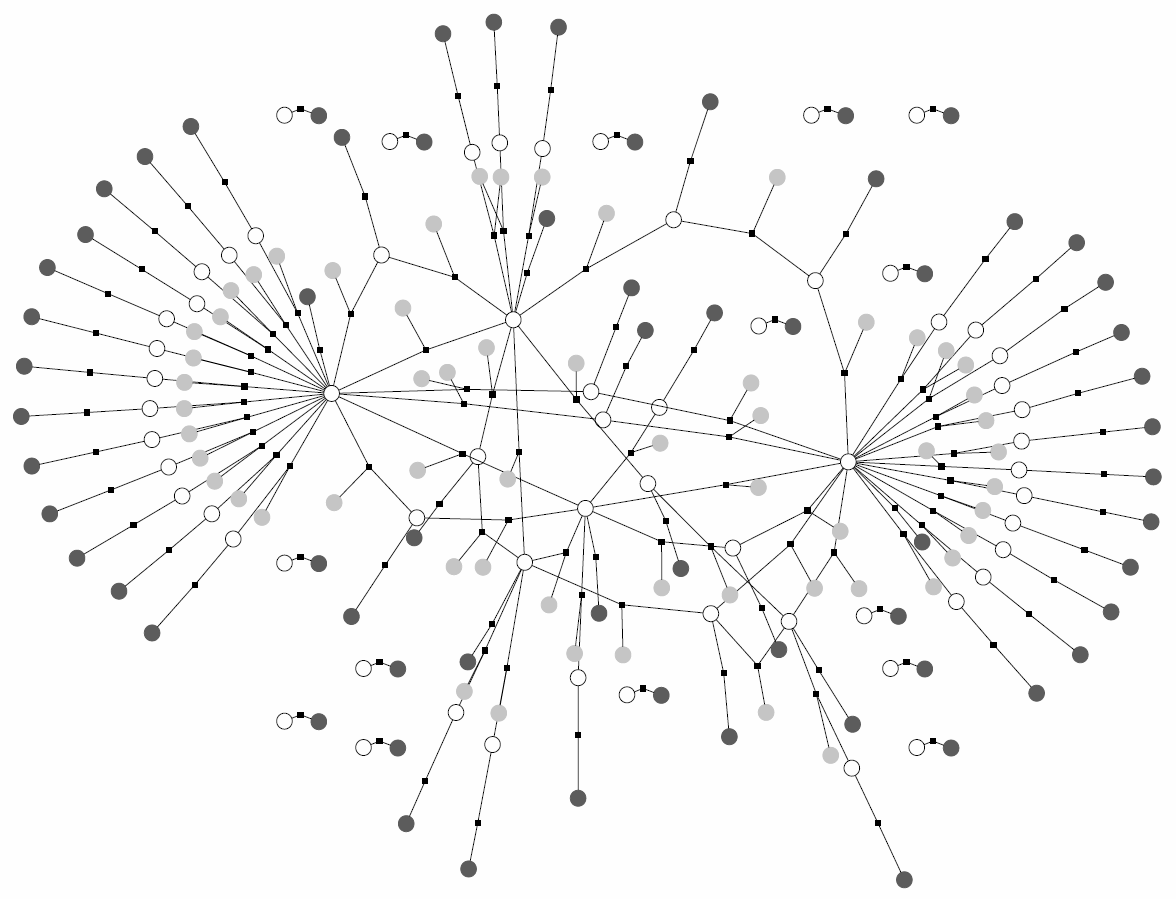 Y/N
30
Modeling Congressional Votes
Predict representative votes based on debates.
An example from the ConVote corpus 
[Thomas et al., 2006]
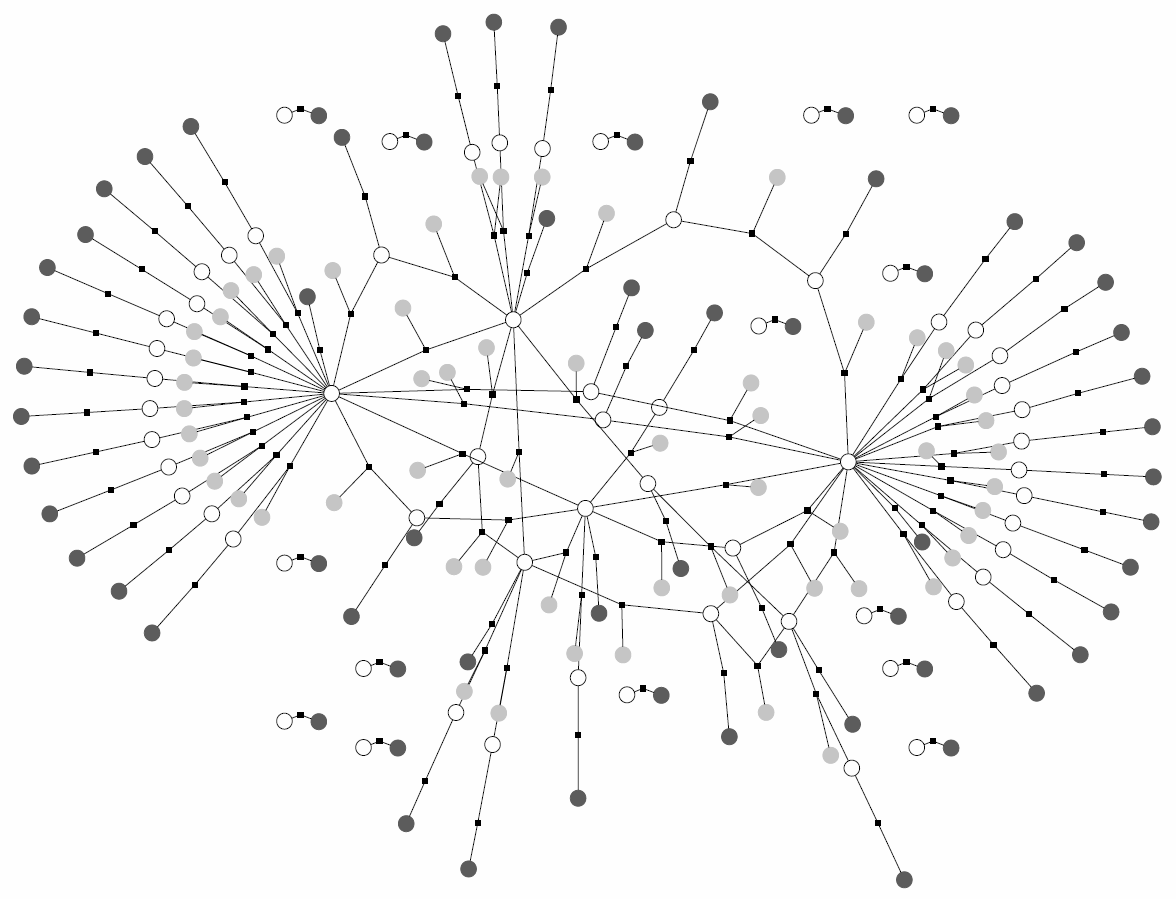 Y/N
Text
First , I want to commend the gentleman from Wisconsin (Mr. Sensenbrenner),  the chairman of the committee on the judiciary , not just
 for the underlying bill…
31
Modeling Congressional Votes
Predict representative votes based on debates.
An example from the ConVote corpus 
[Thomas et al., 2006]
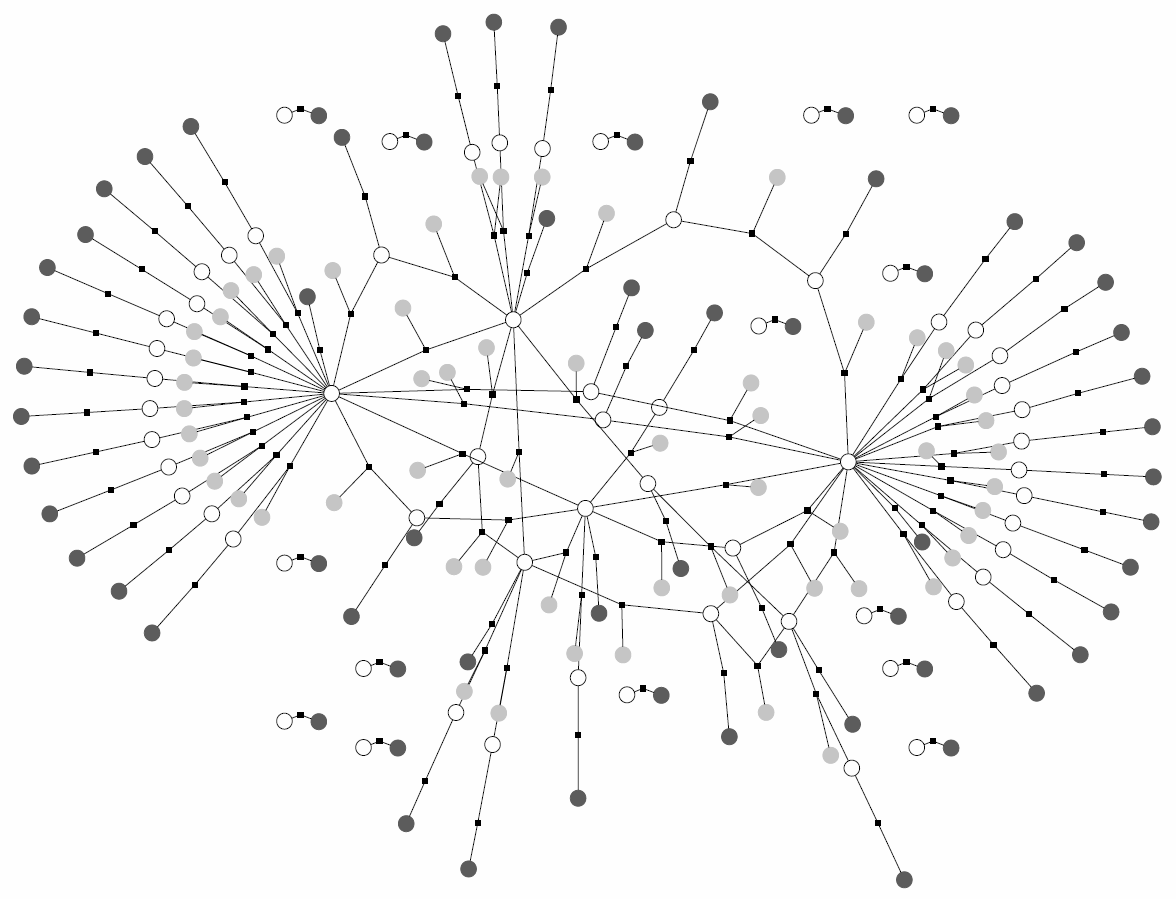 Y/N
Y/N
Context
Text
Text
First , I want to commend the gentleman from Wisconsin (Mr. Sensenbrenner),  the chairman of the committee on the judiciary , not just
 for the underlying bill…
32
Modeling Congressional Votes
33
Modeling Congressional Votes
34
Modeling Congressional Votes
35
Modeling Congressional Votes
36
Modeling Congressional Votes
*Boldfaced results are significantly better than all others (p < 0.05)
37
Information Extraction from Semi-Structured Text
What:   Special Seminar
 Who:    Prof. Klaus Sutner
         Computer Science Department, Stevens Institute of Technology
Topic:  "Teaching Automata Theory by Computer"
 Date:   12-Nov-93
 Time:   12:00 pm
 Place:  WeH 4623
 Host:   Dana Scott (Asst: Rebecca Clark x8-6737)

ABSTRACT:  We will demonstrate the system "automata" that implements  finite state machines…
…
After the lecture, Prof. Sutner will be glad to demonstrate and discuss the use of MathLink and his "automata" package
CMU Seminar Announcement 
Corpus [Freitag, 2000]
38
Information Extraction from Semi-Structured Text
What:   Special Seminar
 Who:    Prof. Klaus Sutner		
         Computer Science Department, Stevens Institute of Technology
Topic:  "Teaching Automata Theory by Computer"
 Date:   12-Nov-93
 Time:   12:00 pm
 Place:  WeH 4623
 Host:   Dana Scott (Asst: Rebecca Clark x8-6737)

ABSTRACT:  We will demonstrate the system "automata" that implements  finite state machines…
…	
After the lecture, Prof. Sutner will be glad to demonstrate and discuss the use of MathLink and his "automata" package
speaker
start time
location
speaker
CMU Seminar Announcement 
Corpus [Freitag, 2000]
39
Skip-Chain CRF for Info Extraction
… …
O
S
S
S
O
S
S
Extract speaker, location, stime, and etime from seminar announcement emails
… …
Who:
Prof.
Klaus
Sutner
will
Prof.
Sutner
CMU Seminar Annoncement Corupus [Freitag, 2000]
Skip-chain CRF [Sutton and McCallum, 2005; Finkel et al., 2005]
40
Semi-Structured Information Extraction
41
Semi-Structured Information Extraction
42
Semi-Structured Information Extraction
43
Semi-Structured Information Extraction
*Boldfaced results are significantly better than all others (p < 0.05).
44
Collective Multi-Label Classification
Oil
The collapse of crude oil supplies from Libya has not only lifted petroleum prices, but added a big premium to oil delivered promptly.
Before protests began in February against Muammer Gaddafi, the price of benchmark European crude for imminent delivery was $1 a barrel less than supplies to be delivered a year later.
…
Libya
Sports
Reuters Corpus Version 2
[Lewis et al, 2004]
45
Collective Multi-Label Classification
Oil
The collapse of crude oil supplies from Libya has not only lifted petroleum prices, but added a big premium to oil delivered promptly.
Before protests began in February against Muammer Gaddafi, the price of benchmark European crude for imminent delivery was $1 a barrel less than supplies to be delivered a year later.
…
Libya
Sports
Reuters Corpus Version 2
[Lewis et al, 2004]
46
Collective Multi-Label Classification
Oil
The collapse of crude oil supplies from Libya has not only lifted petroleum prices, but added a big premium to oil delivered promptly.
Before protests began in February against Muammer Gaddafi, the price of benchmark European crude for imminent delivery was $1 a barrel less than supplies to be delivered a year later.
…
Libya
Sports
47
Collective Multi-Label Classification
Oil
The collapse of crude oil supplies from Libya has not only lifted petroleum prices, but added a big premium to oil delivered promptly.
Before protests began in February against Muammer Gaddafi, the price of benchmark European crude for imminent delivery was $1 a barrel less than supplies to be delivered a year later.
…
Libya
Sports
[Ghamrawi and McCallum, 2005;
Finley and Joachims, 2008]
48
Multi-Label Classification
49
Multi-Label Classification
50
Multi-Label Classification
51
Multi-Label Classification
*Boldfaced results are significantly better than all others (p < 0.05)
52
Summary
ERMA also helps on a range of synthetic data graphical model   problems (AISTATS'11 paper).
53
ERMA training
54
Back-Propagation of Error for Empirical Risk Minimization
Back propagation of error (automatic differentiation in the reverse mode) to compute gradients of the loss with respect to θ.
Gradient-based local optimization method to find the θ* that (locally) minimizes the training loss.
Black box decision function
parameterized by ϴ
x
L(y*,ŷ)
55
Back-Propagation of Error for Empirical Risk Minimization
Back propagation of error (automatic differentiation in the reverse mode) to compute gradients of the loss with respect to θ.
Gradient-based local optimization method to find the θ* that (locally) minimizes the training loss.
x
L(y*,ŷ)
56
Back-Propagation of Error for Empirical Risk Minimization
Back propagation of error (automatic differentiation in the reverse mode) to compute gradients of the loss with respect to θ.
Gradient-based local optimization method to find the θ* that (locally) minimizes the training loss.
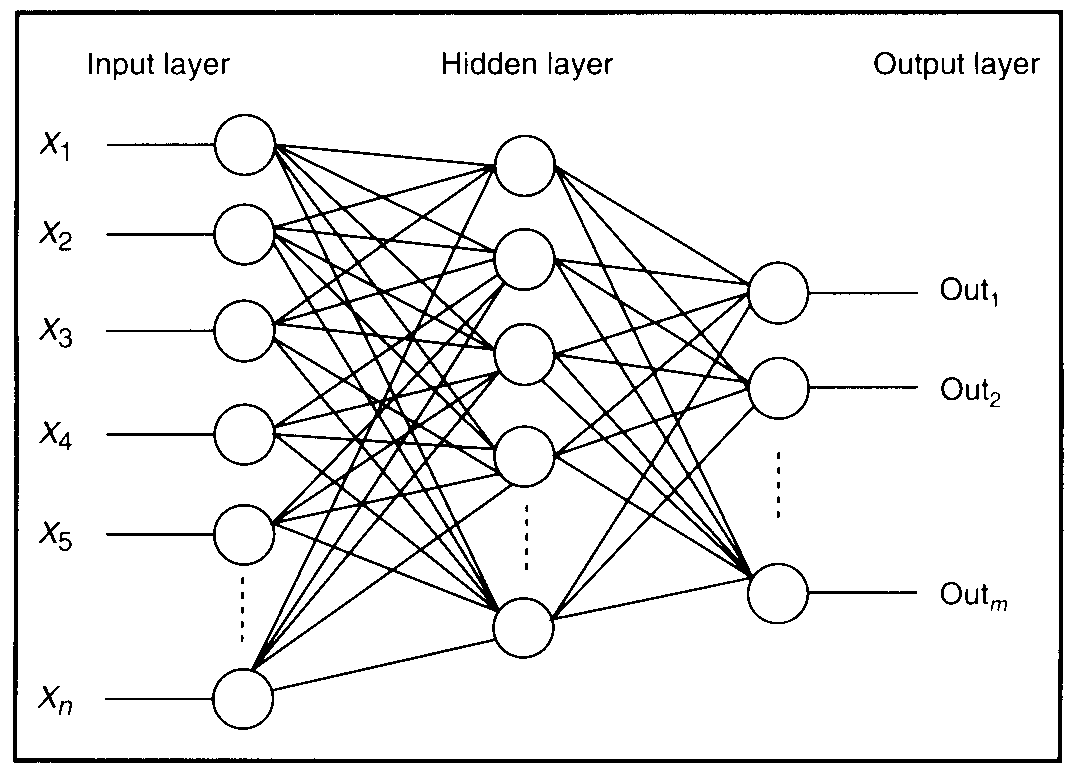 Neural network
x
L(y*,ŷ)
57
Back-Propagation of Error for Empirical Risk Minimization
Back propagation of error (automatic differentiation in the reverse mode) to compute gradients of the loss with respect to θ.
Gradient-based local optimization method to find the θ* that (locally) minimizes the training loss.
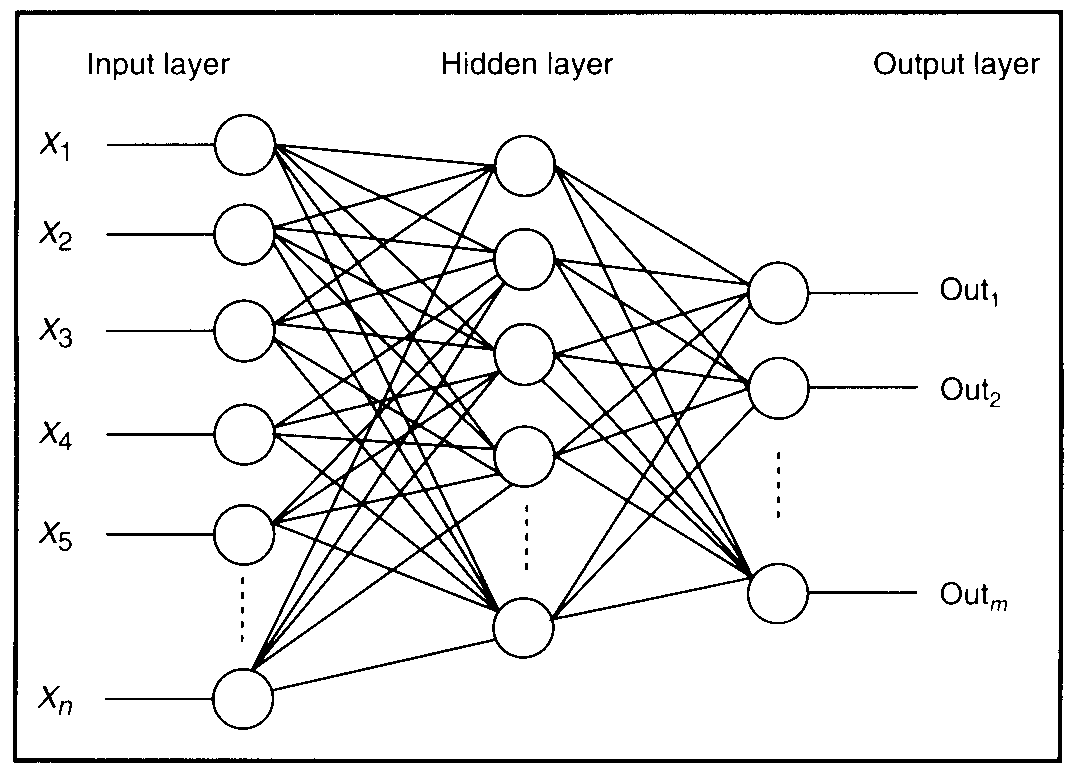 Neural network
x
L(y*,ŷ)
58
Back-Propagation of Error for Empirical Risk Minimization
Back propagation of error (automatic differentiation in the reverse mode) to compute gradients of the loss with respect to θ.
Gradient-based local optimization method to find the θ* that (locally) minimizes the training loss.
Y2
Y1
Y3
Y4
CRF System
X1
X2
X3
x
L(y*,ŷ)
59
Error Back-Propagation
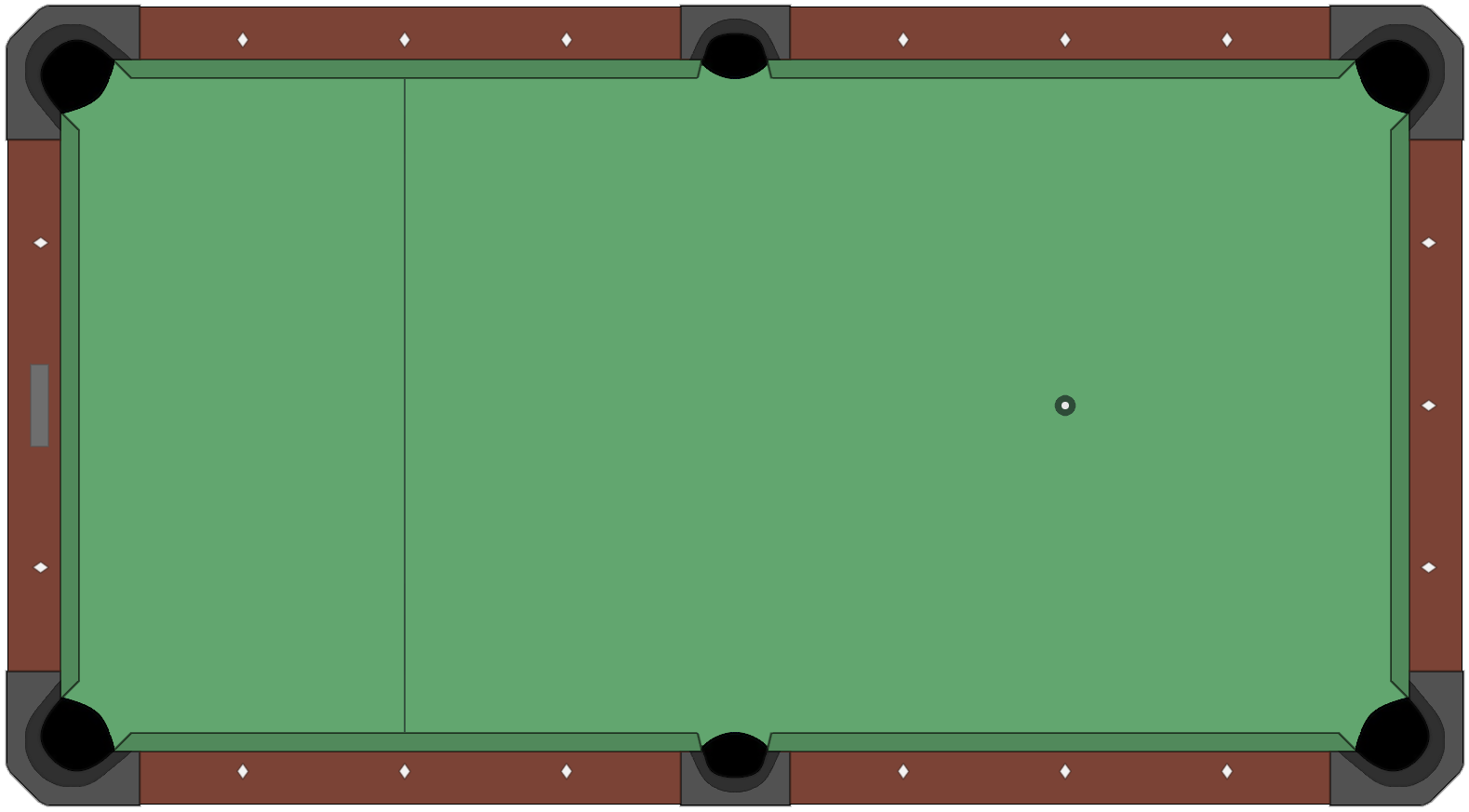 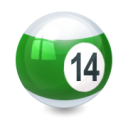 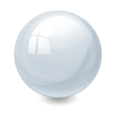 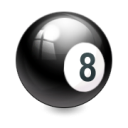 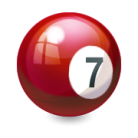 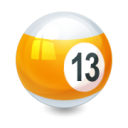 60
Error Back-Propagation
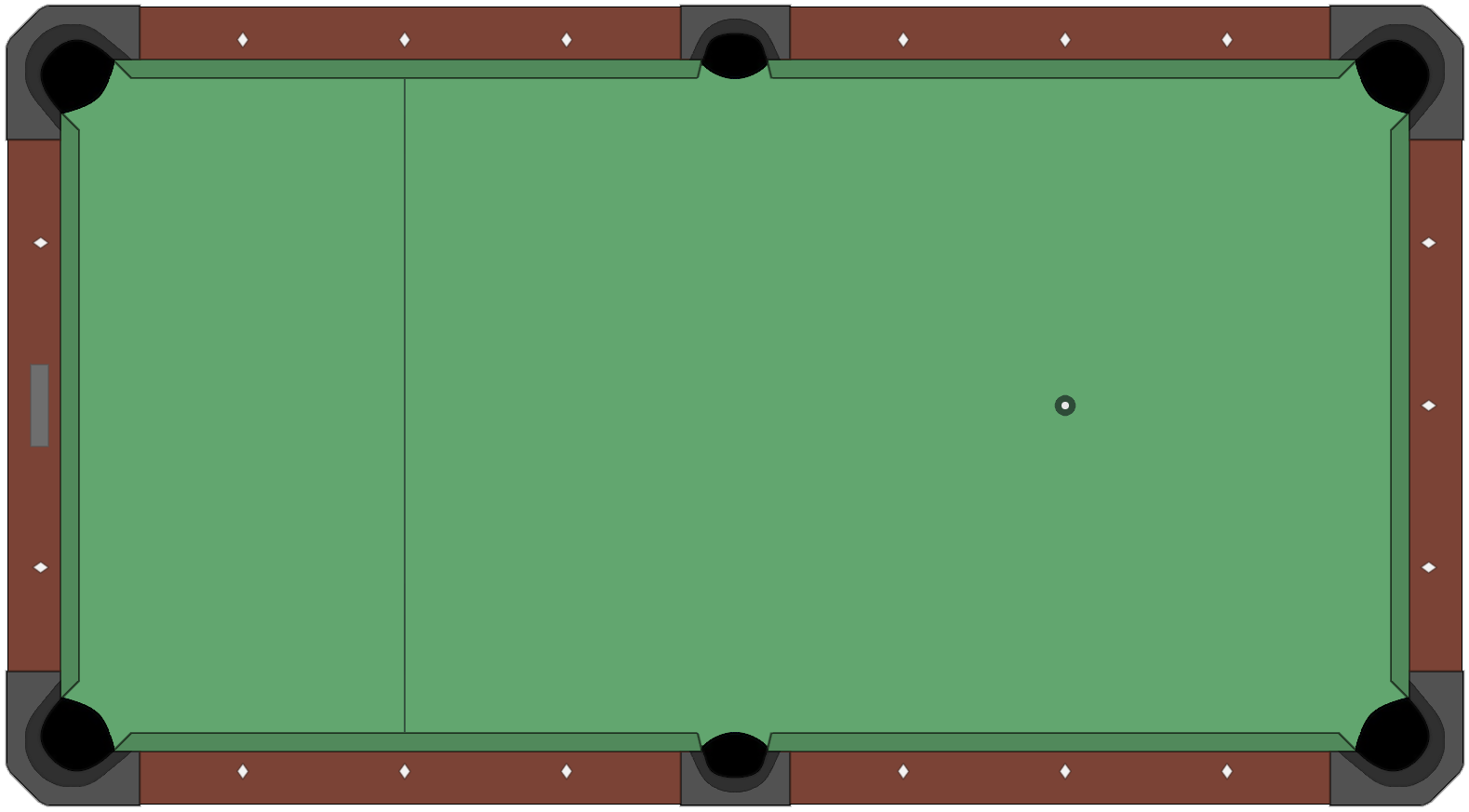 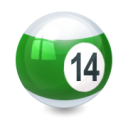 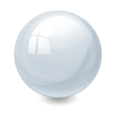 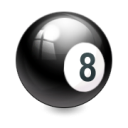 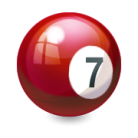 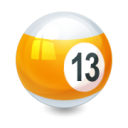 61
Error Back-Propagation
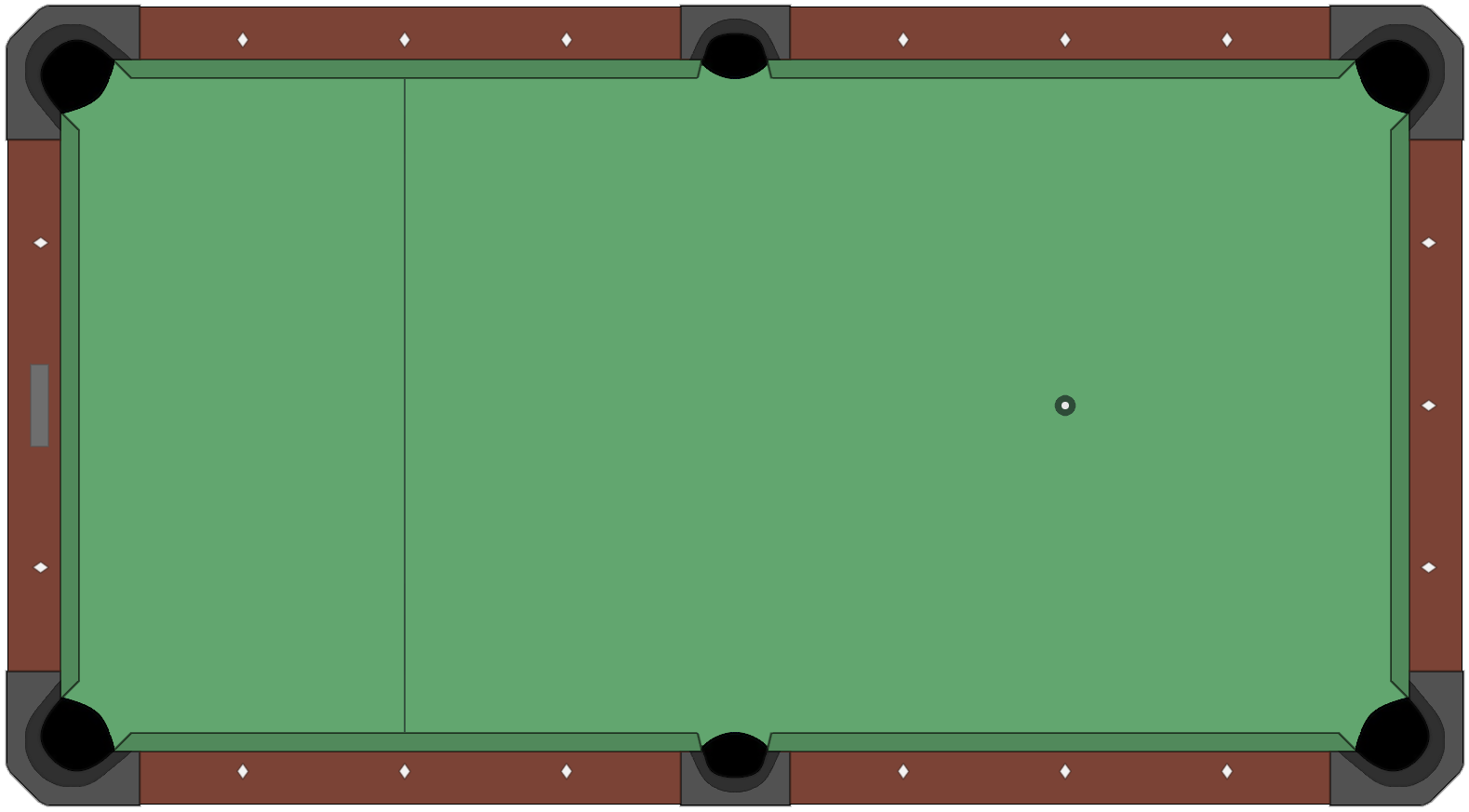 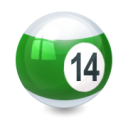 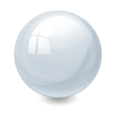 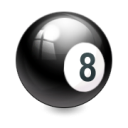 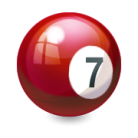 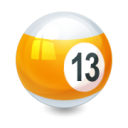 62
Error Back-Propagation
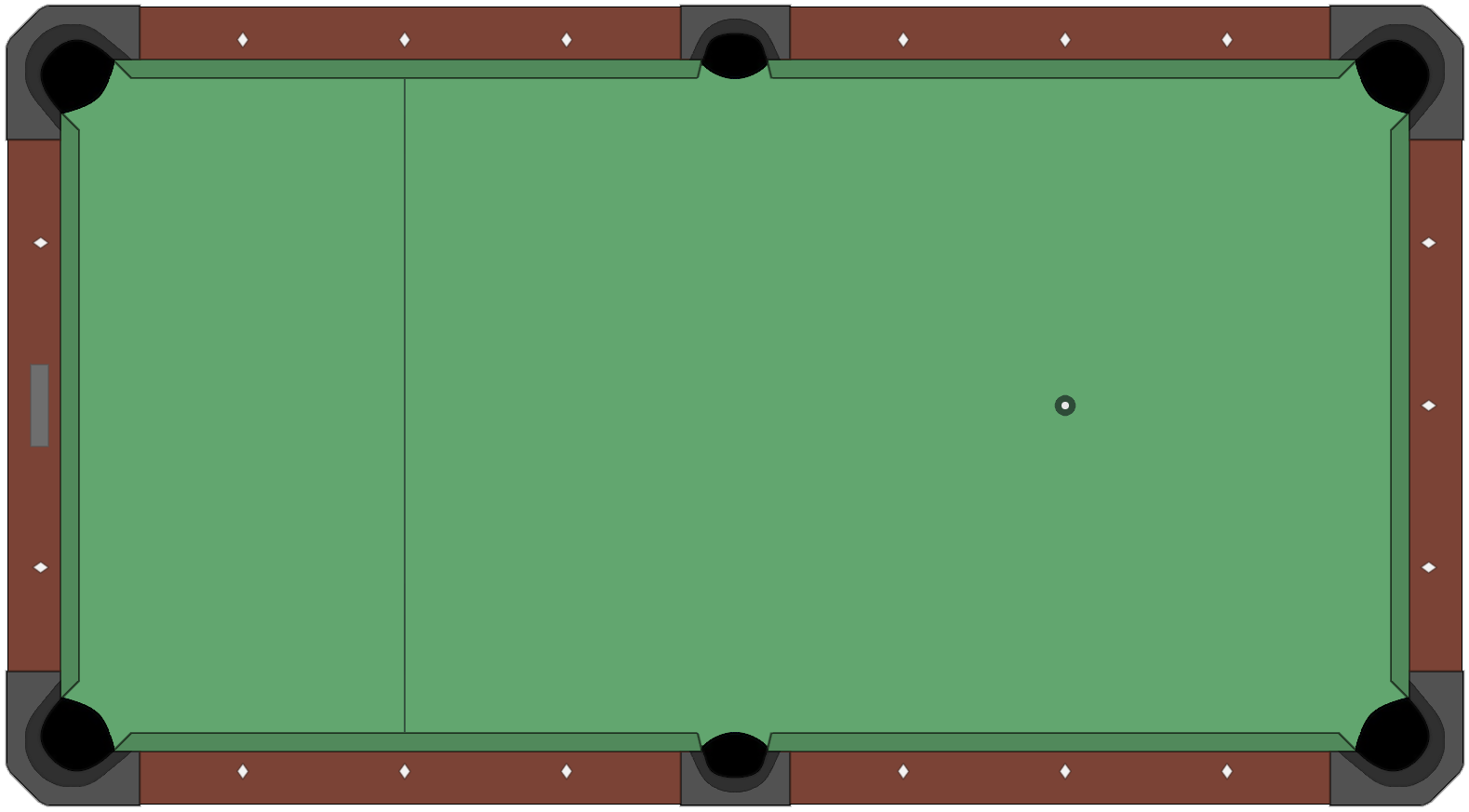 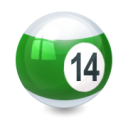 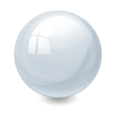 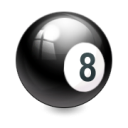 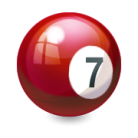 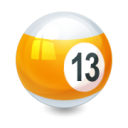 63
Error Back-Propagation
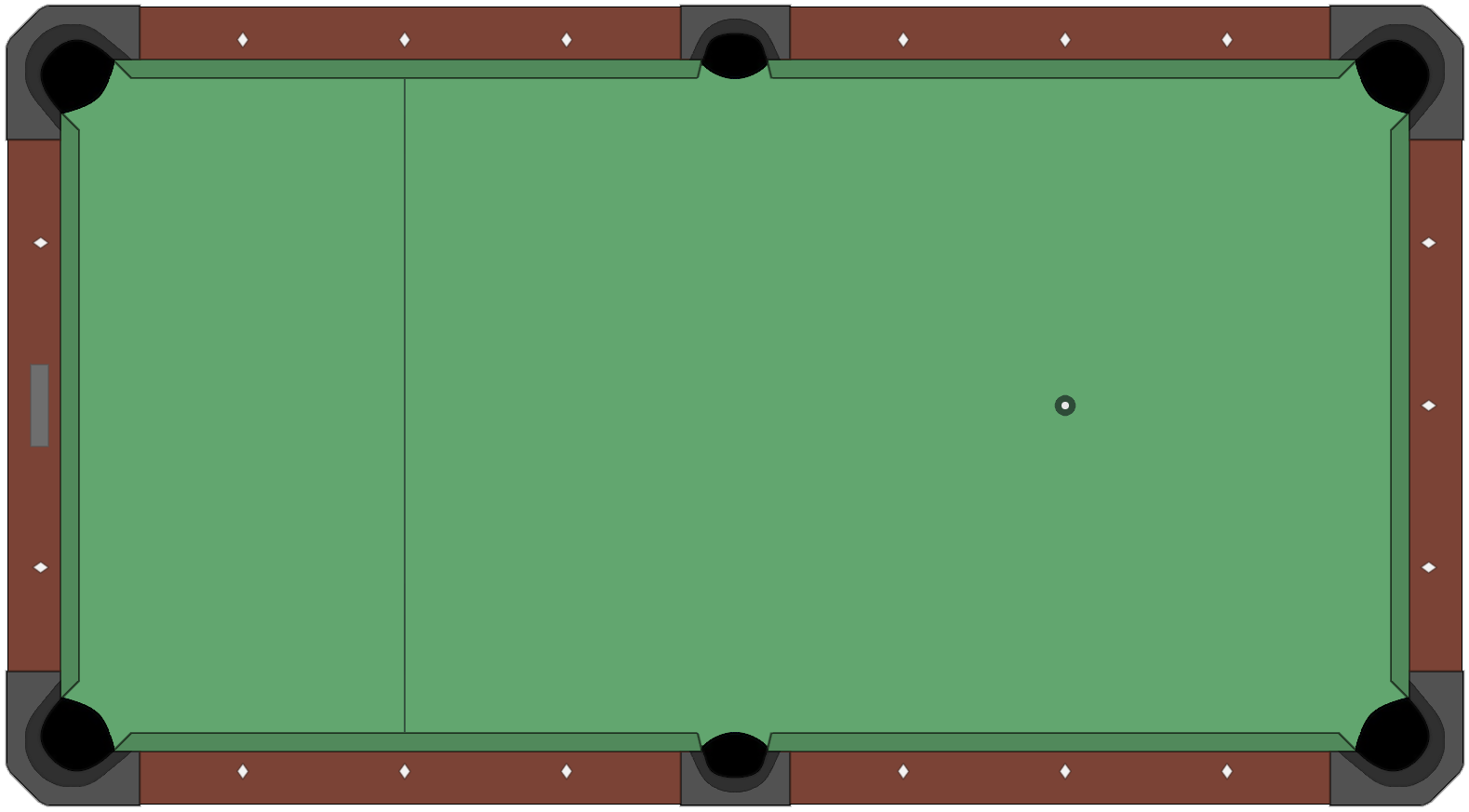 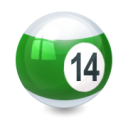 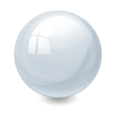 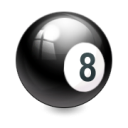 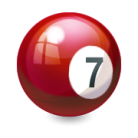 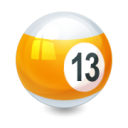 64
Error Back-Propagation
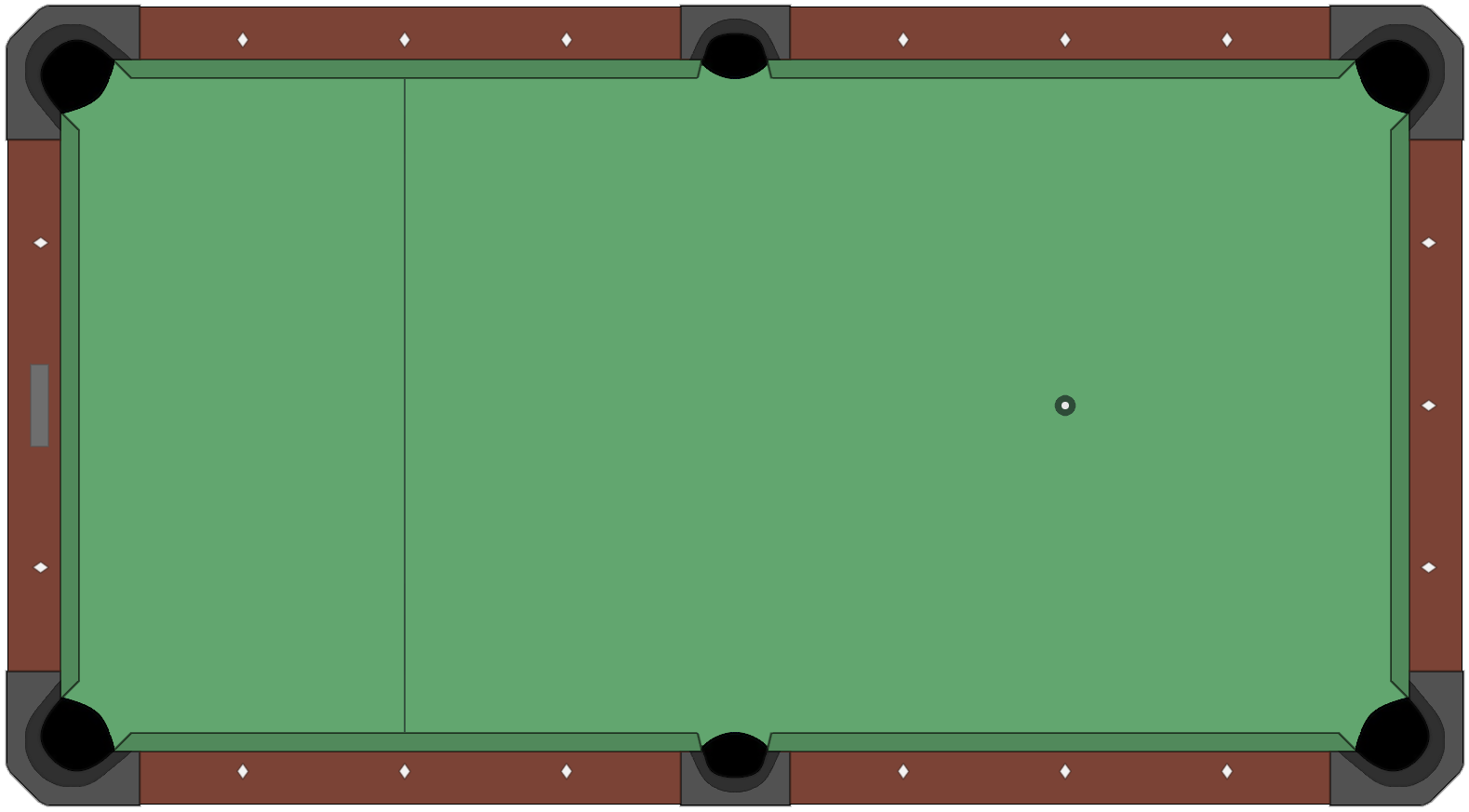 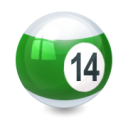 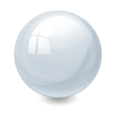 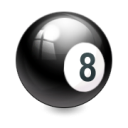 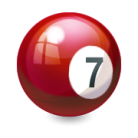 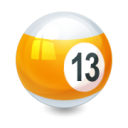 65
Error Back-Propagation
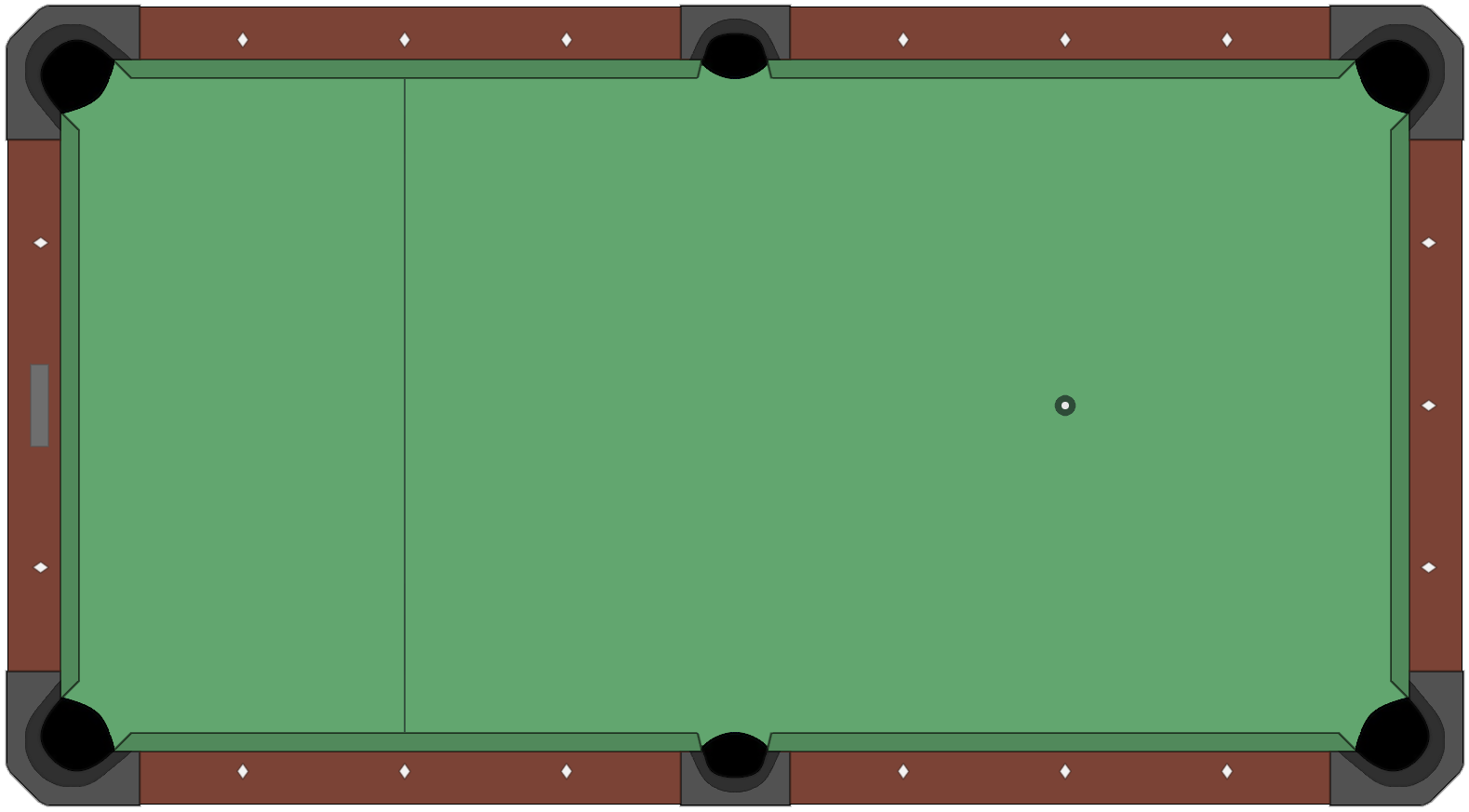 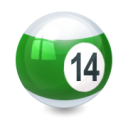 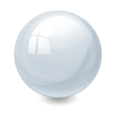 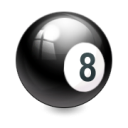 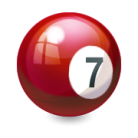 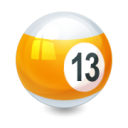 66
Error Back-Propagation
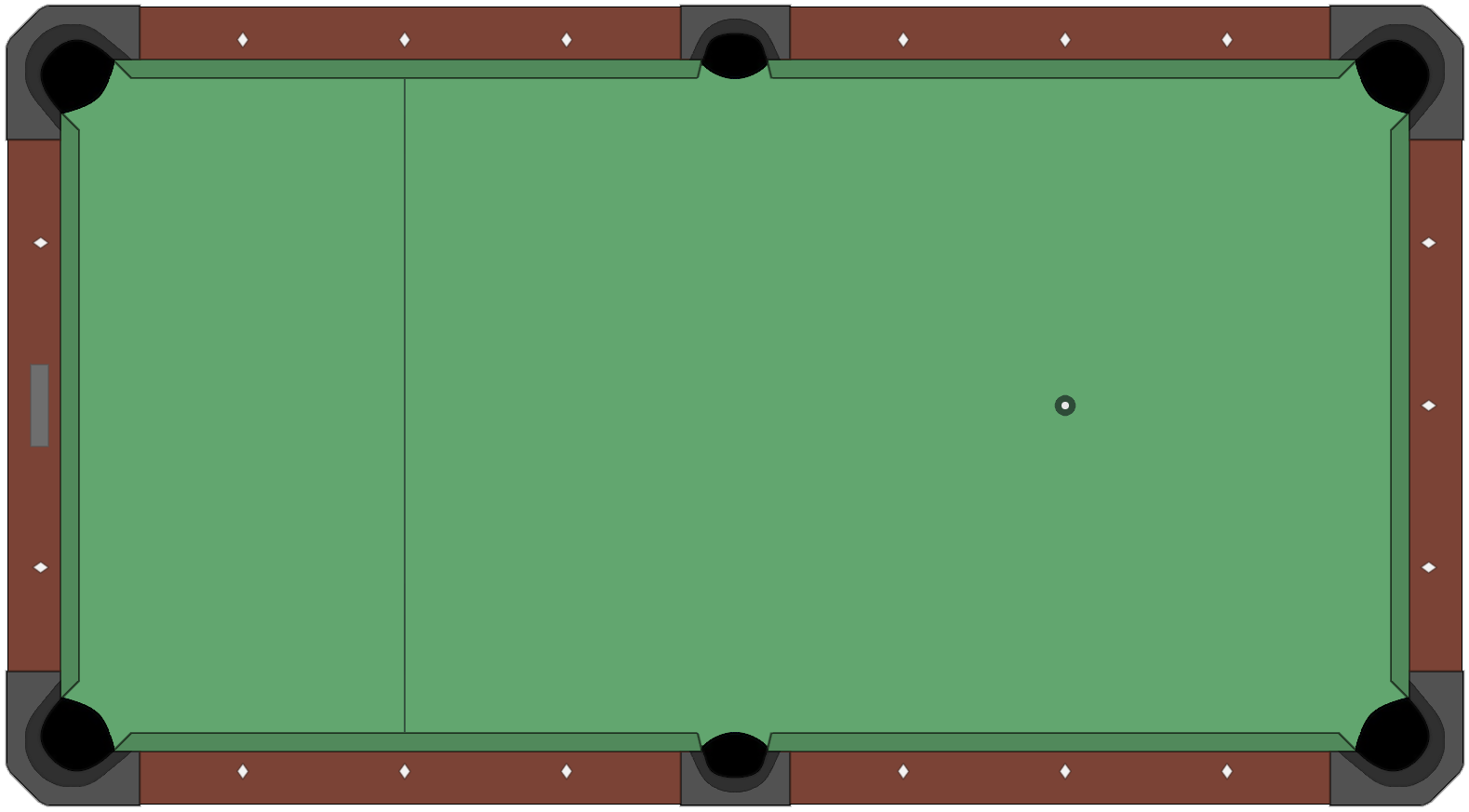 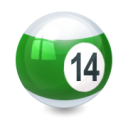 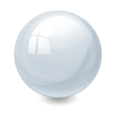 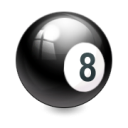 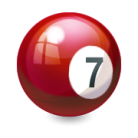 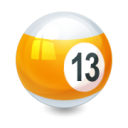 67
Error Back-Propagation
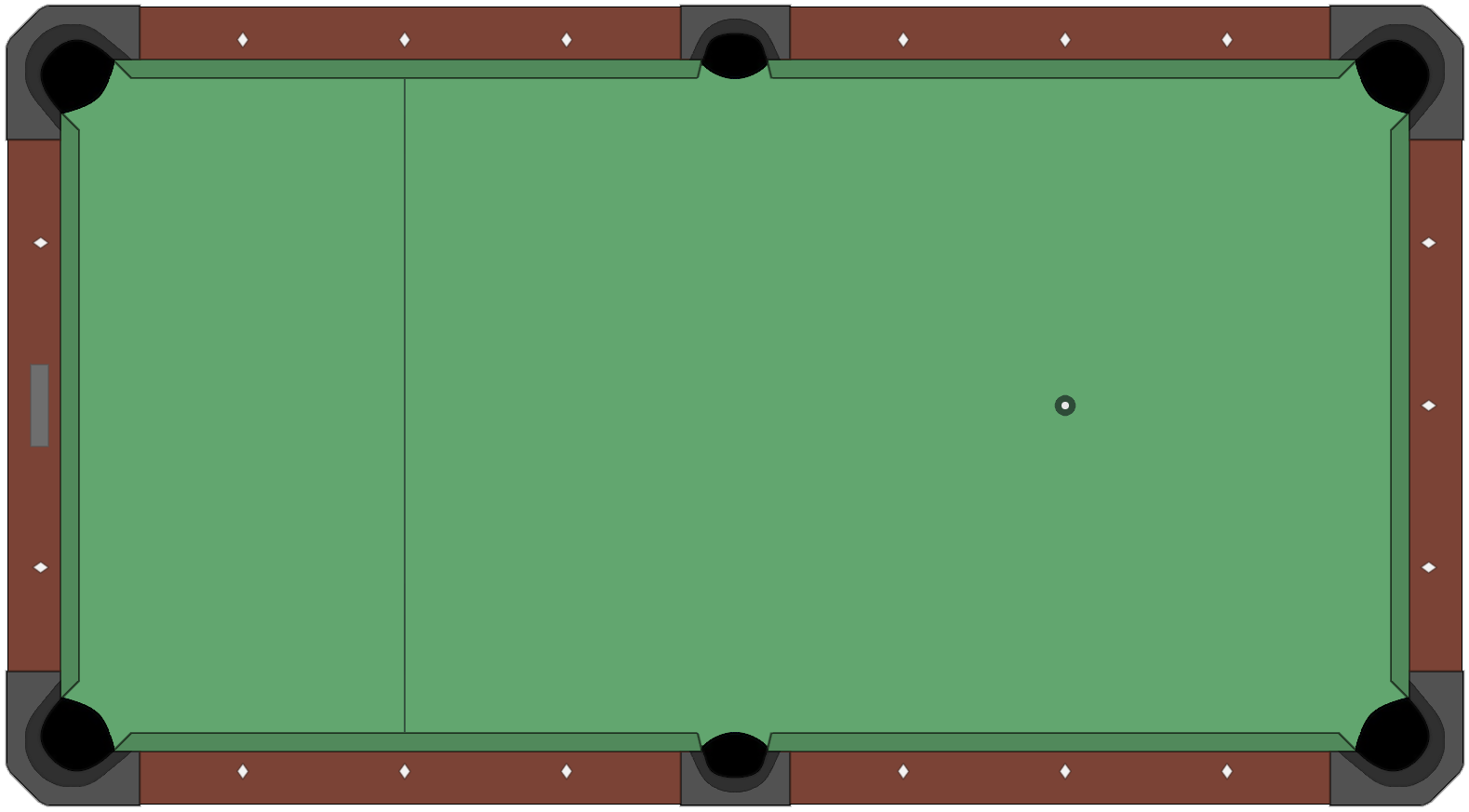 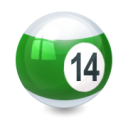 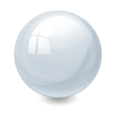 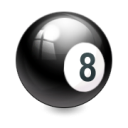 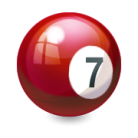 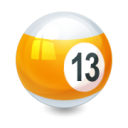 68
Error Back-Propagation
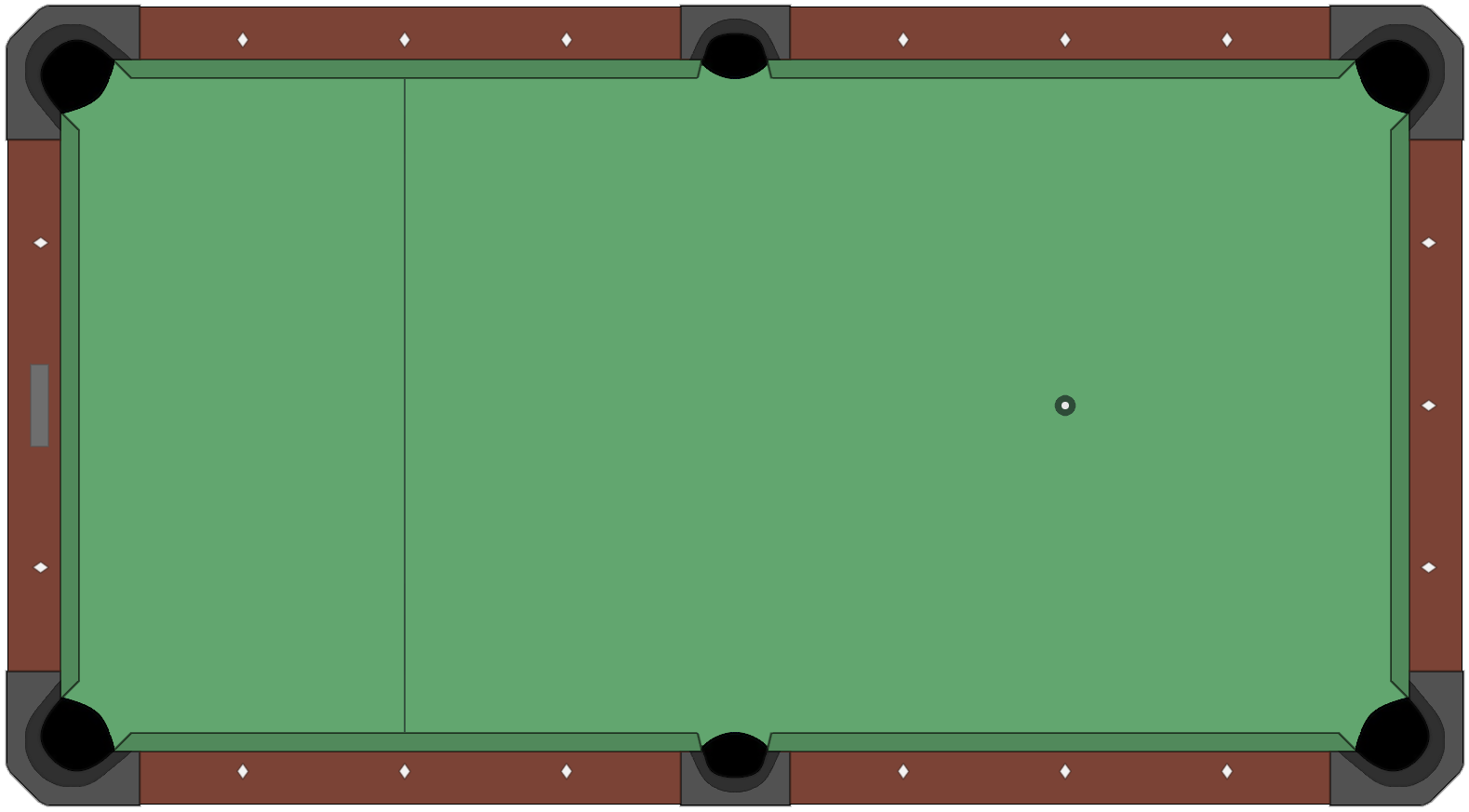 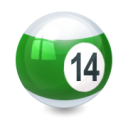 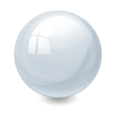 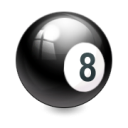 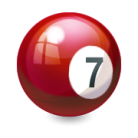 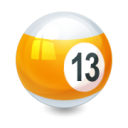 ϴ
VoteReidbill77
P(VoteReidbill77=Yeah|x)
69
m(y1y2)=m(y3y1)*m(y4y1)
Error Back-Propagation
Applying the chain rule of derivation over and over.
Forward pass:
Regular computation (inference + decoding) in the model (+ remember intermediate quantities).
Backward pass:
Replay the forward pass in reverse computing gradients.
70
The Forward Pass
Run inference and decoding:
Inference (loopy BP)
Decoding
Loss
θ
messages
beliefs
L
output
71
The Backward Pass
Replay the computation backward calculating gradients:
Inference (loopy BP)
Decoding
Loss
θ
messages
beliefs
L
output
ð(θ)
ð(output)
ð(messages)
ð(beliefs)
ð(L)=1
ð(f)= L/f
72
Gradient-Based Optimization
Use a local optimizer to find θ* that minimize training loss.
In practice, we use a second-order method, Stochastic Meta Descent [Schradoulph, 1999].
Some more automatic differentiation magic needed to compute vector-Hessian products.
Both gradient and vector-Hessian computation have the same complexity as the forward pass (small constant factor).
73
Minimum-Risk Training of Approximate CRF-Based NLP Systems
ERMA leads to surprisingly large gains improving the state of the art on 3 problems
You should try rich CRF models for YOUR application
Even if you have to approximate
Just train to minimize loss given the approximations!
Using our ERMA software.
MLE
74
What can ERMA do for you?
Erma software package available at www.clsp.jhu.edu/~ves/software
Future Work
Learn speed-aware models for fast test-time inference
Learn evidence-specific structures
Applications to relational data
75
Thank you.Questions?
76
Deterministic Annealing
Some loss functions are not differentiable (e.g., accuracy)
Some inference methods are not differentiable (e.g., max-product BP).
Replace Max with Softmax and anneal.
77
Linear-Chain CRFs for Sequences
Y1
Y2
Y3
Y4
x1
x2
x3
x4
Defined in terms of potentials functions for transitions fj(yi-1,yi) and emissions fj(xi,yi):
78
Synthetic Data
Generate a CRF at random
Structure
Parameters
Use Gibbs sampling to generate data
Forget the parameters (but not the structure)
Learn the parameters from the sampled data
Evaluate using one of four loss functions
Total of 12 models of different size and connectivity
79
Synthetic Data: Results
80
Synthetic Data: Introducing Structure Mismatch
81
Synthetic Data: Varying Approximation Quality
82
Automatic Differentiation in the Reverse Mode
f(x,y) = xy2        f/x=?       f/y=?
t4=t2*t3
V/t3= ( V/t4)*( t4/t3)
 V/t3=1*t2
ðy=2t1t3
y
ðt1=2t1t3
ðx=t2
t1=y
x
^
ðt2=t3
ðt3=t2
t2=y2
t3=x
*
ðt4=1
t4=xy2
ð(g)= V/g
83